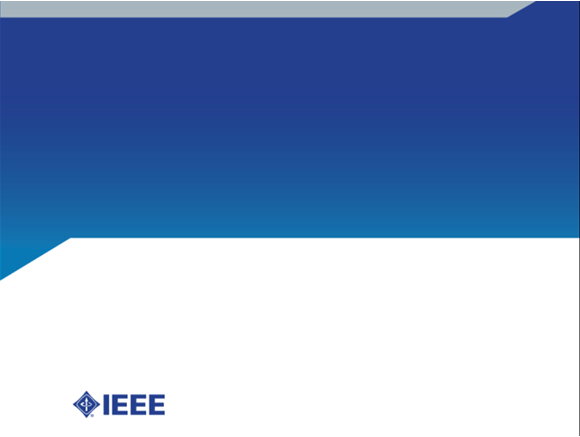 SINERGIA"trabajando en equipo"
Ing. Carlos Andrés Lozano Garzón
IEEE Colombia Section Chair.
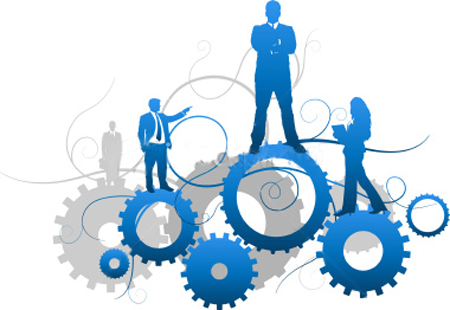 Sinergia: el todo es más que la suma de las partes
Sección Colombia
3 Subsecciones
4 Grupos de Afinidad
15 Capítulos Profesionales
más de 50 Ramas Estudiantiles
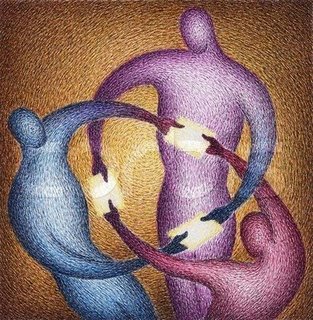 Entorno del País
Universidades
Industria
Gobierno
Otras asociaciones profesionales
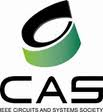 PES
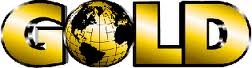 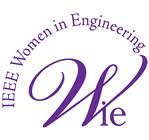 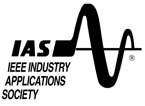 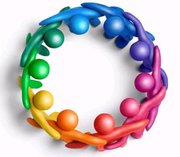 El trabajo en conjunto con las Sociedades Mundiales de IEEE y otras unidades del Instituto nos ha permitido encontrar el catalizador perfecto para lograr un trabajo entre las partes.
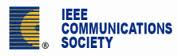 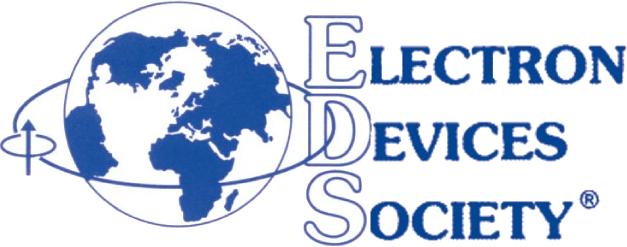 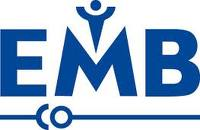 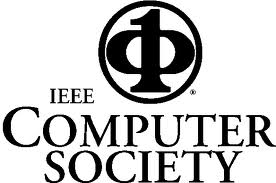 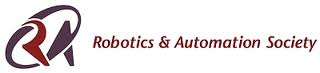 Cómo se materializó esta estrategia?
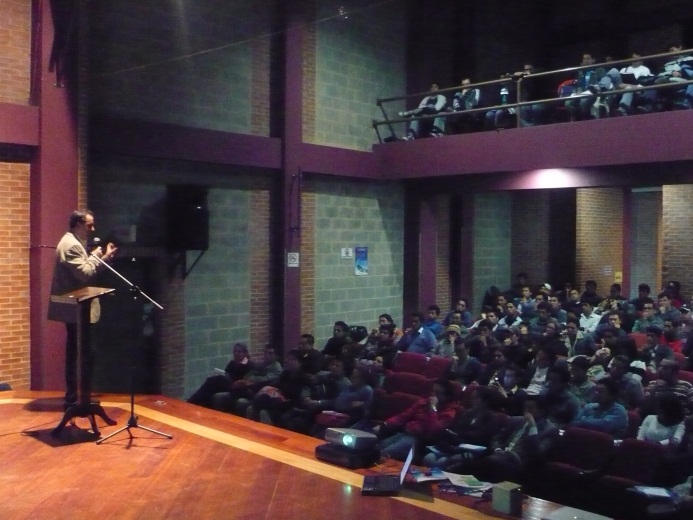 Realización de Actividades Técnicas con el auspicio financiero y/o técnico de las Sociedades

Mini coloquios,
Simposios,
Charlas,
Conferencias,
entre otras ….
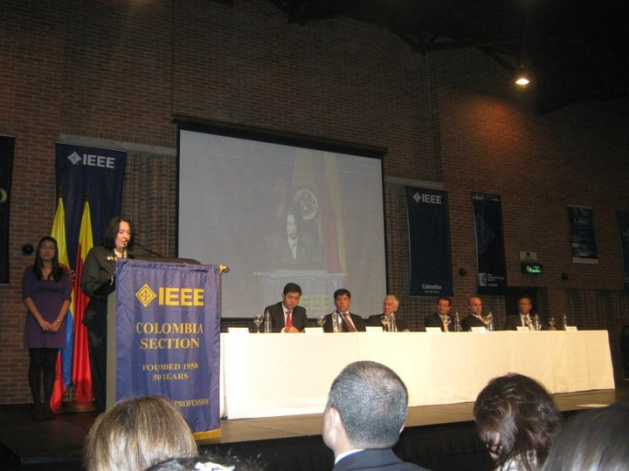 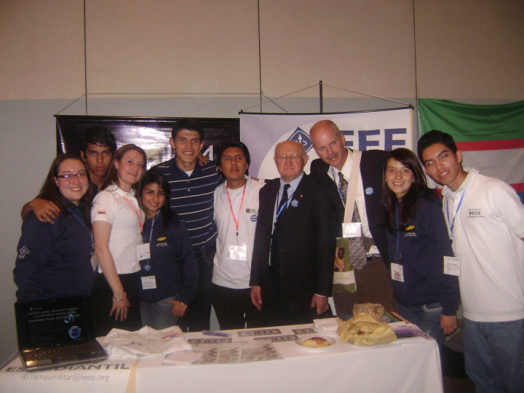 Algunas acciones concretas …
ANDESCON 2010  
Technical Sponsorship IAS
Financial Support: EDS, EdSoc, RAS, PES, IAS, EMBS
LATINCOM 2009 Y 2010 
Technical Sponsorship ComSoc
Financial Support: ComSoc, Computer
Mini coloquio EDS 
Financial and Technical Sponsorship EDS
STSIVA 2010 
Apoyo con un conferencista por parte de SPS
Algunas acciones concretas …
GOLD SUMMIT 
Financial support: FCV R9 y EDS
Reunión Nacional de Ramas 
Financial support: R9, SPAC Program, Capítulos en Colombia
 Ceremonia de Homenaje a los Graduados Recientes 
Financial support: GOLD
Tour de Conferencia de Comunicaciones (Medellín, Barranquilla, Bogotá)
Financial support: ComSoc
APROXIMADAMENTE UN 11% DE CRECIMIENTO EN MEMBRESIA PARA 2010
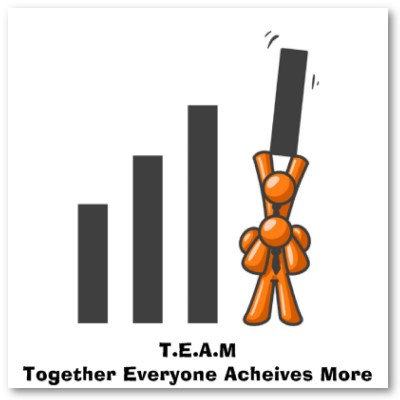 Estudiantes
Profesionales
Graduados
EN 2011 se realizará:
2nd IEEE Latin American Symposium on Circuits and Systems Lascas & Iberchip Workshop
Minicoloquio Electron Devices Society
XI Latin American Robotics Competition & IX Latin American Robotics Symposium
IEEE PES Innovative Smart Grid Technologies LA 2011
IEEE Colombian Conference on Automatic Control
IEEE Colombian Communications Conference
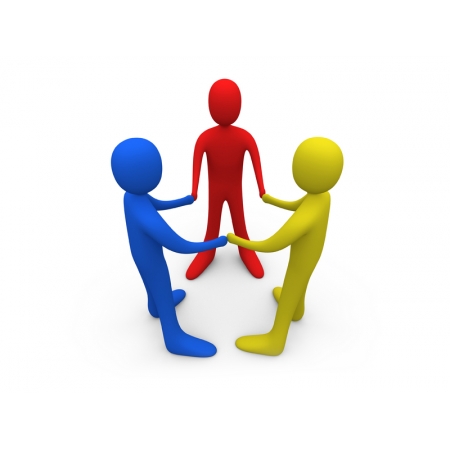 VOLUNTARIOS
Posicionamiento de voluntarios de la Sección en diversos órganos de las Sociedades y del IEE

Región 9
Consejo Andino
ComSoc
PES
IAS
CAS
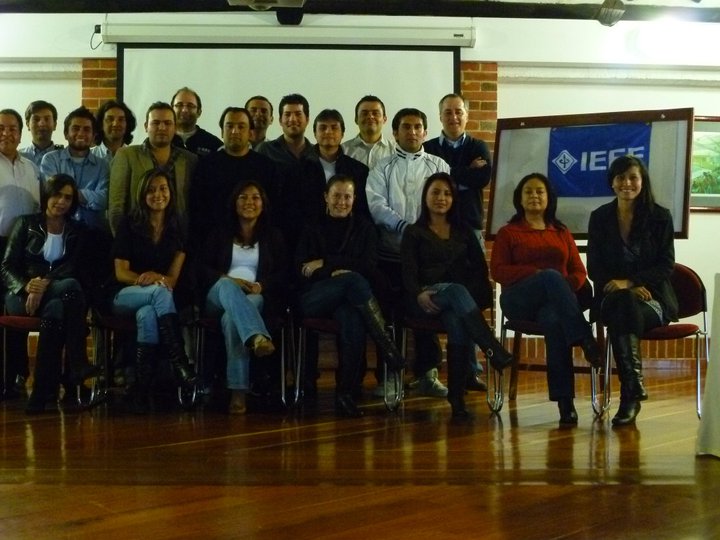 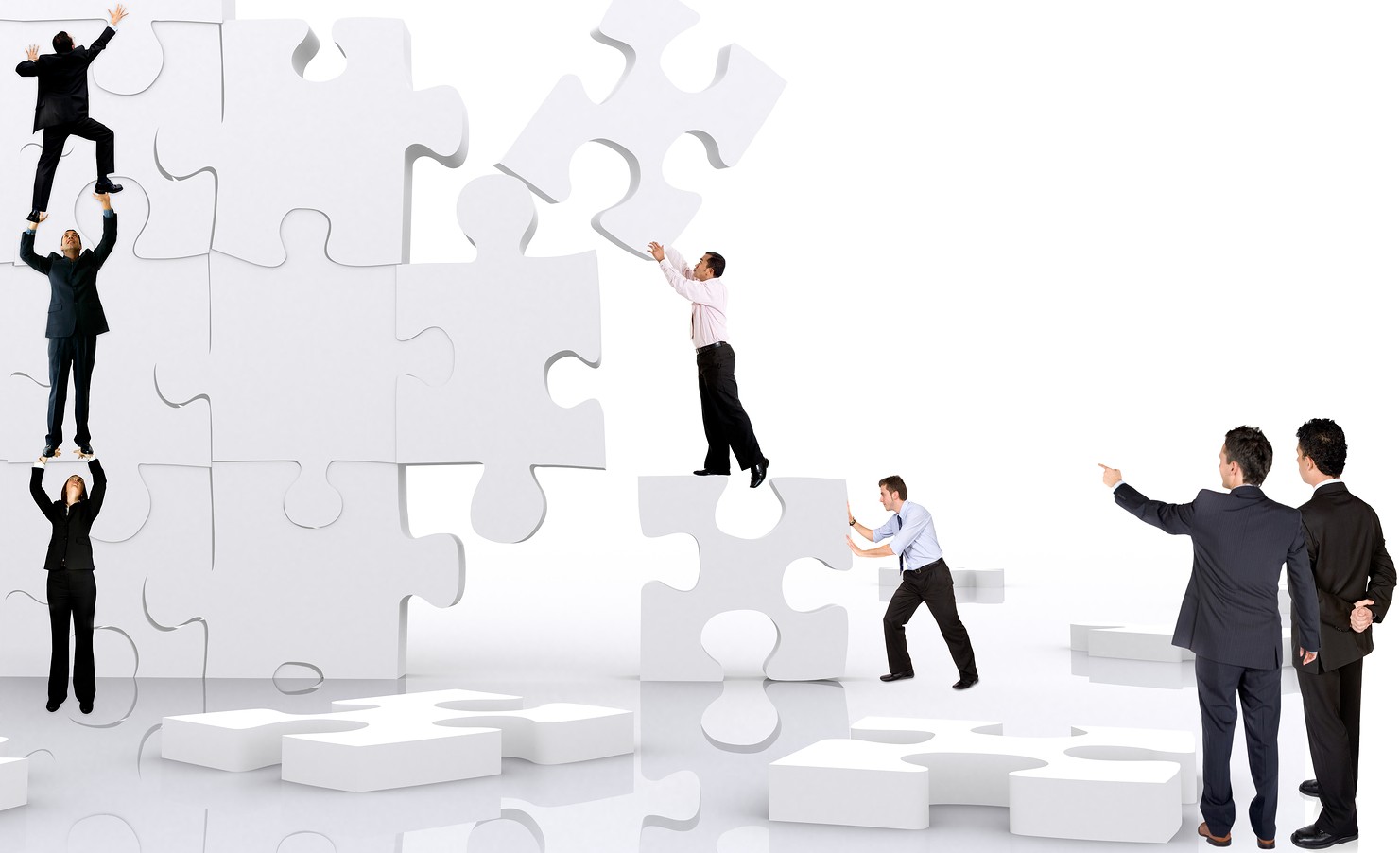 Se logra el éxito cuando se trabaja en equipo por un objetivo en común.
EN SECCIÓN COLOMBIA HEMOS CONSEGUIDO TRABAJAR EN SINERGIA.